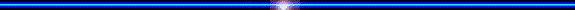 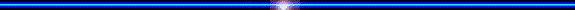 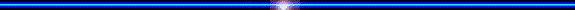 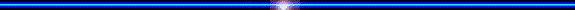 TIẾT 107,108
THỰC HÀNH TIẾNG VIỆT
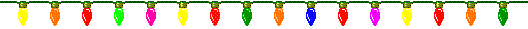 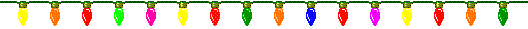 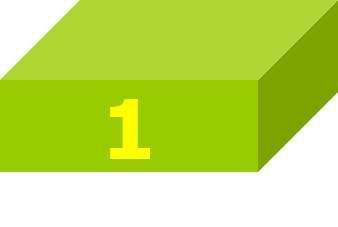 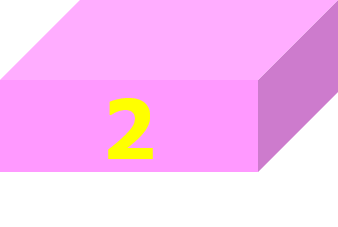 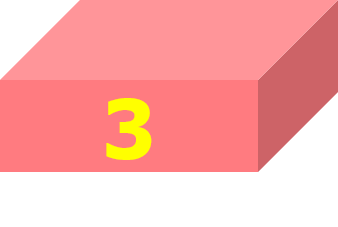 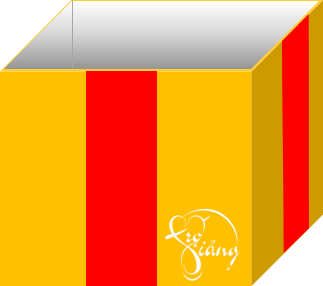 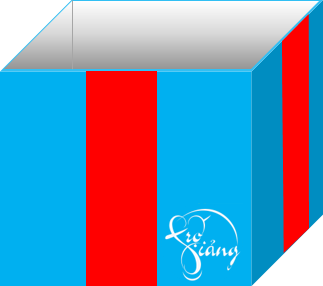 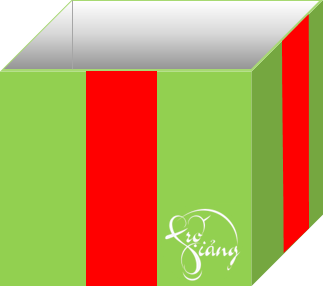 TRÒ CHƠI HỘP QUÀ BÍ MẬT
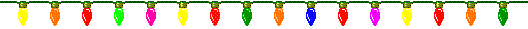 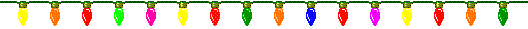 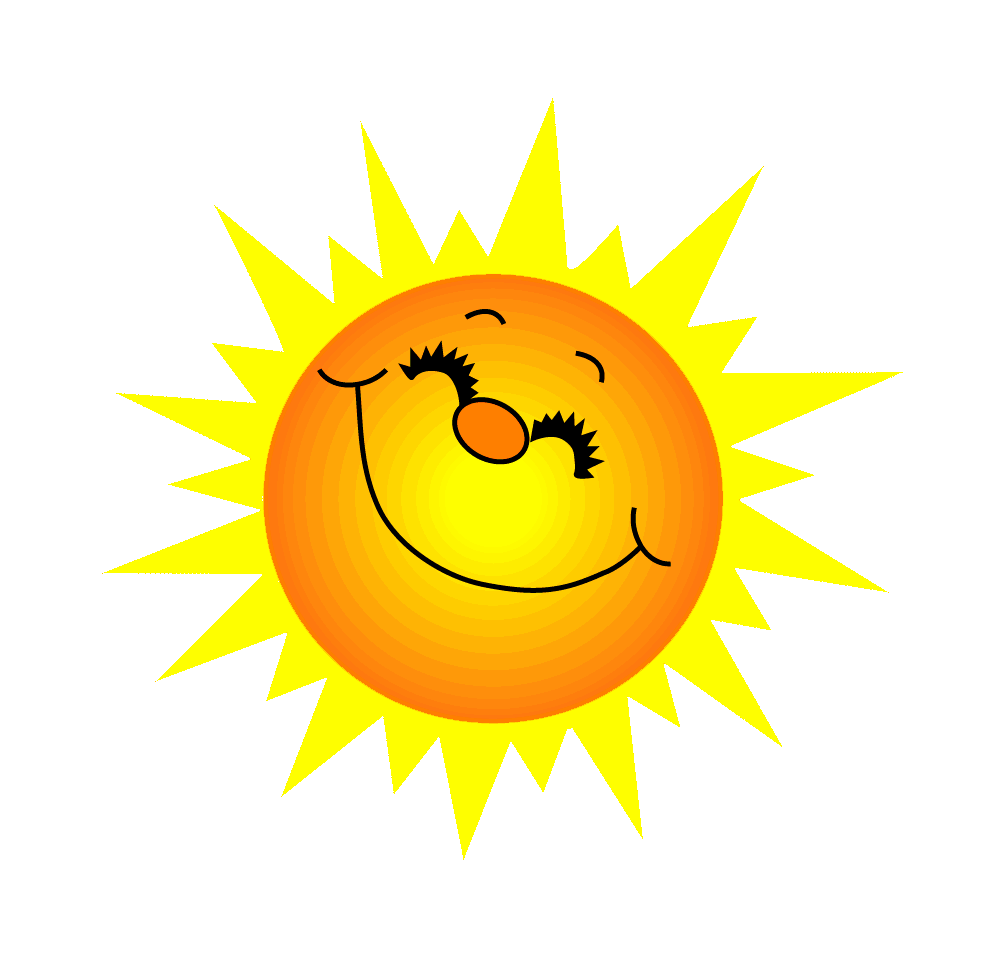 Câu 1: Theo em, muốn lựa chọn từ ngữ phù hợp trong câu, ta cần phải làm gì?
Cần hiểu nghĩa của từ cần dùng
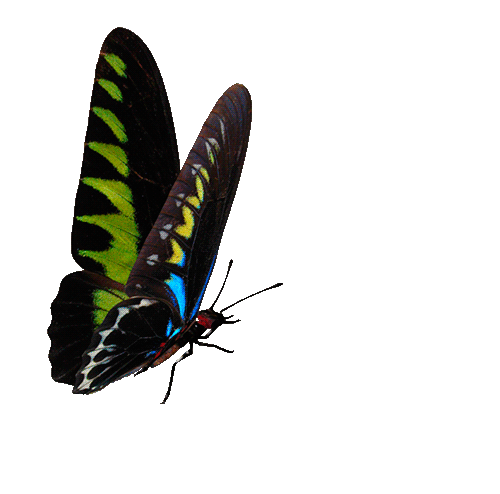 Con nhận được điểm 9
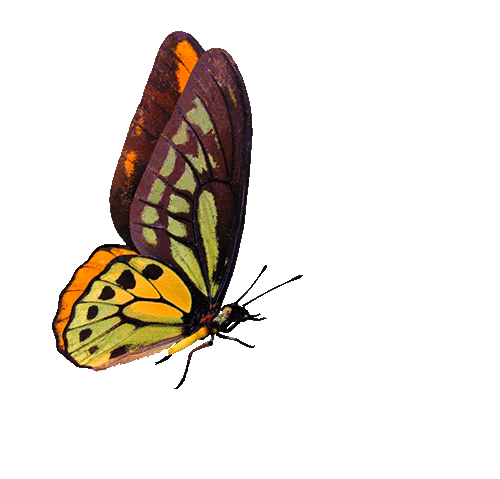 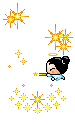 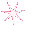 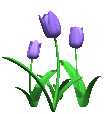 GO HOME
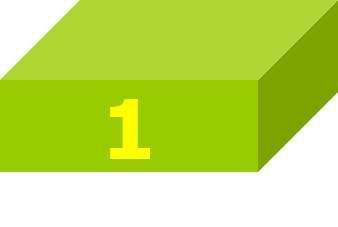 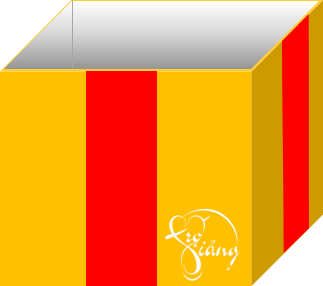 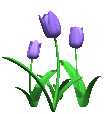 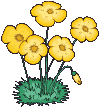 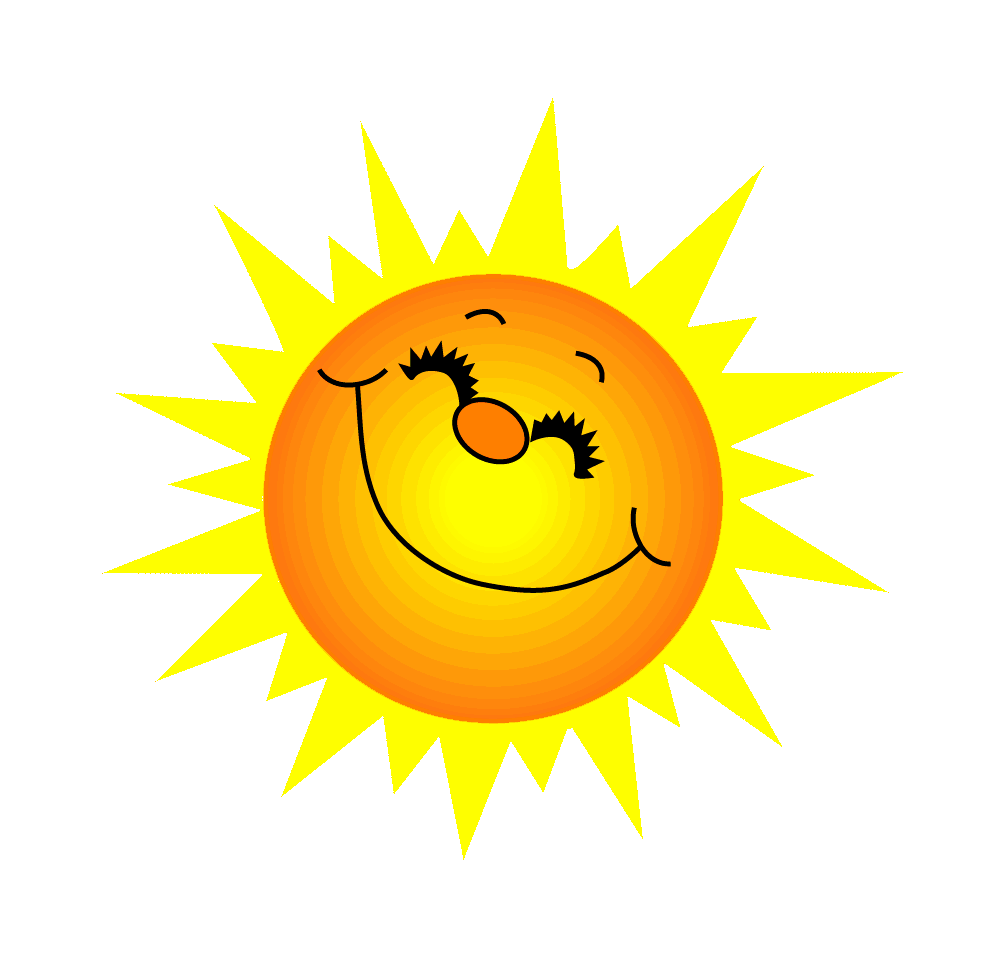 Câu 2: Phát hiện lỗi dùng từ trong câu sau và chữa lại cho đúng: “Anh hàng xóm của tôi là một đức lang quân luôn yêu thương nương tử của mình”.
Anh hàng xóm của tôi là một người chồng luôn yêu thương vợ của mình
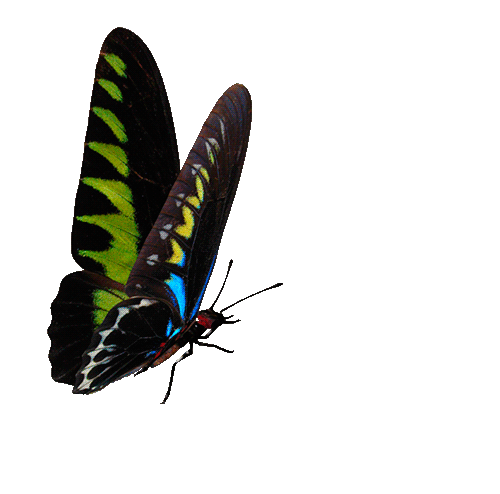 Con nhận được 1 lời khen!
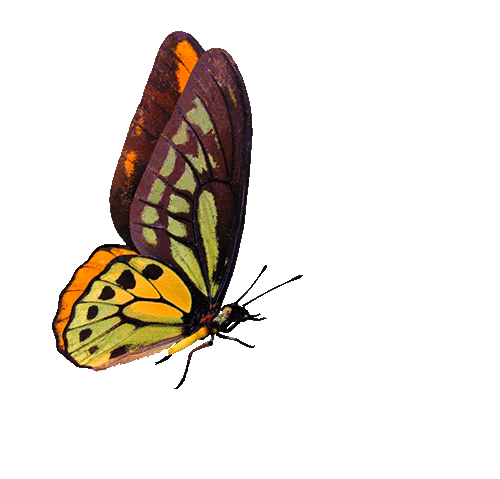 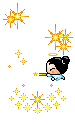 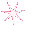 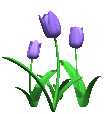 GO HOME
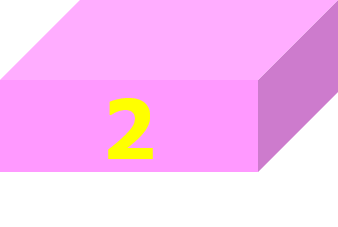 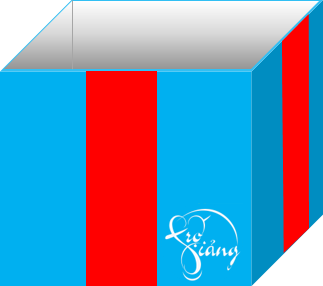 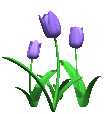 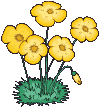 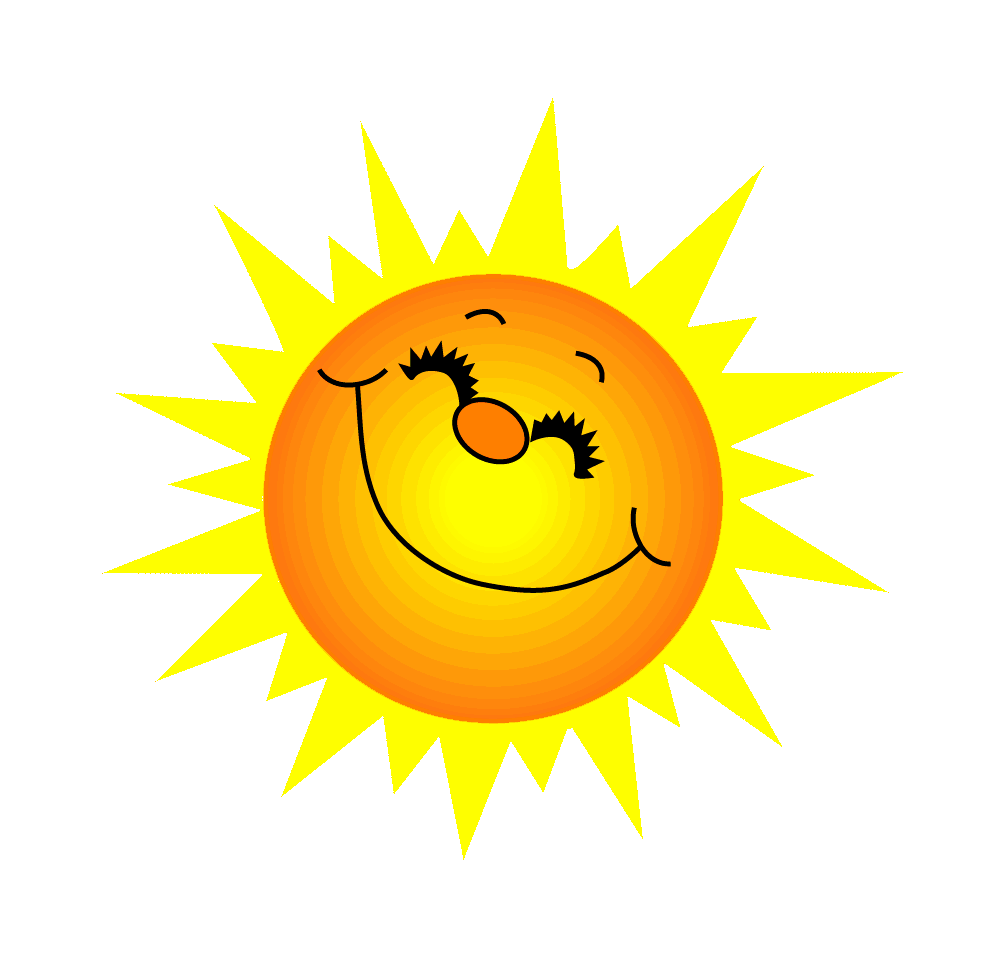 Câu 3: Khi viết câu, em cần chú ý những yếu tố nào?
Dùng đúng ngữ pháp và mục đích của câu.
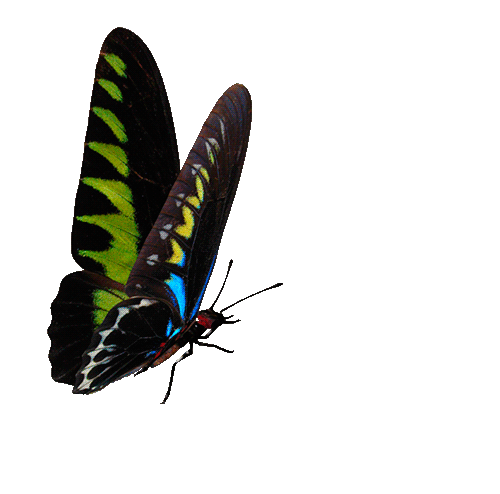 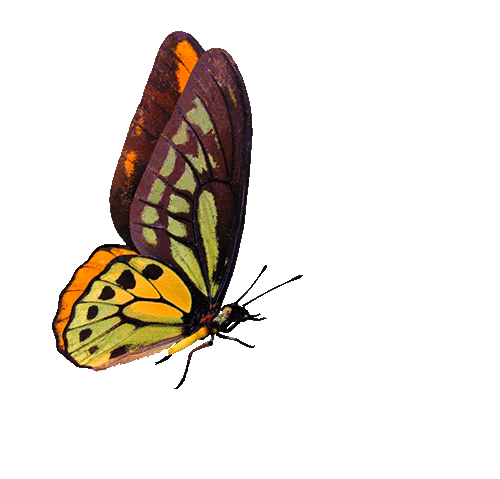 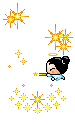 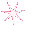 Vỗ tay
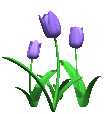 GO HOME
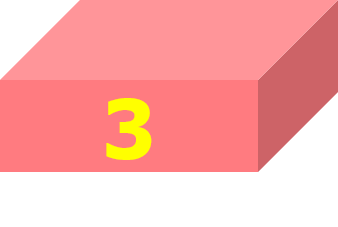 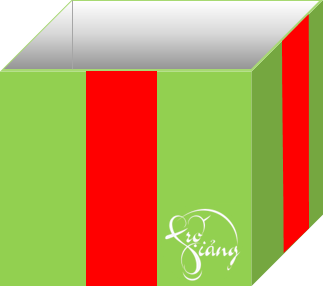 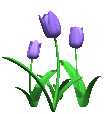 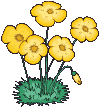 Hãy xác định cách dùng từ trong câu nào đúng/sai?
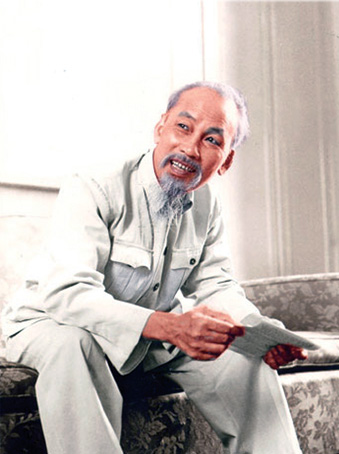 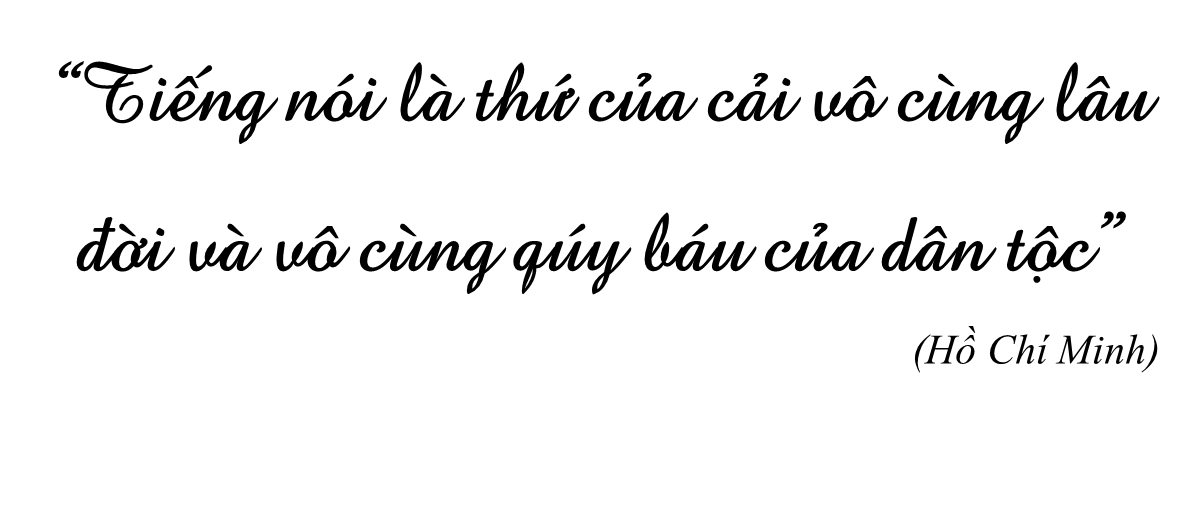 I. LÍ THUYẾT
1. Lựa chọn từ ngữ trong tạo lập văn bản
- Cần lựa chọn, sử dụng từ phù hợp nhất trong nói và viết.
2. Lựa chọn cấu trúc câu trong tạo lập văn bản
- Khi viết, cần chú ý những yếu tố:  tạo câu đúng ngữ pháp, chú ý ngữ cảnh, mục đích viết/nói, đặc điểm văn bản.
Luyện tập
Với câu “Nhớ các bạn  trong lớp tôi ngày trước, mỗi người một vẻ, sinh động biết bao”, có thể dùng từ “kiểu” để thay cho từ “vẻ” được không? Vì sao?
Không thể dùng từ kiểu để thay cho vẻ được. Hai từ này tuy gần nghĩa, nhưng vẫn có những nét khác nhau. Từ kiểu thường dùng để nói về hành động của con người (kiểu ăn nói, kiểu đi đứng,...) hoặc một dạng riêng của đối tượng (kiểu nhà, kiểu quần áo,...), trong khi vẻ thường dùng để chỉ đặc điểm, tính cách của con người (vẻ trầm ngâm, vẻ sôi nổi, vẻ lo lắng,...).
Luyện tập
Từ khuất được dùng trong câu “Giờ đây, mẹ tôi đã khuất và tôi cũng đã lớn” có phù hợp hơn so với một số từ khác cũng có nghĩa là chết như: mất, từ trần, hi sinh…
Nhắc đến cái chết của mẹ, người con dùng từ khuất thể hiện cách nói giảm, nhằm giấu bớt nỗi đau mất mát.

 Phù hợp hơn
Luyện tập
Vì sao trong câu “Tôi luôn nhớ về mẹ với niềm xúc động khôn nguôi”, không thể dùng từ “rung động” thay cho từ “xúc động”?
Xúc động biểu hiện cảm xúc mạnh hơn so với cảm động hay xúc cảm. Vì thế, từ xúc động là sự lựa chọn phù hợp nhất cho câu “Tôi luôn nhớ về mẹ với niềm xúc động không nguôi”
BÀI TẬP 2: Chọn từ phù hợp nhất
Câu hỏi 1: “Bị cười, không phải mọi người đều…. giống nhau".  
a. Phản ứng.b. Phản xạ.c. Phản đối.d. Phản bác.
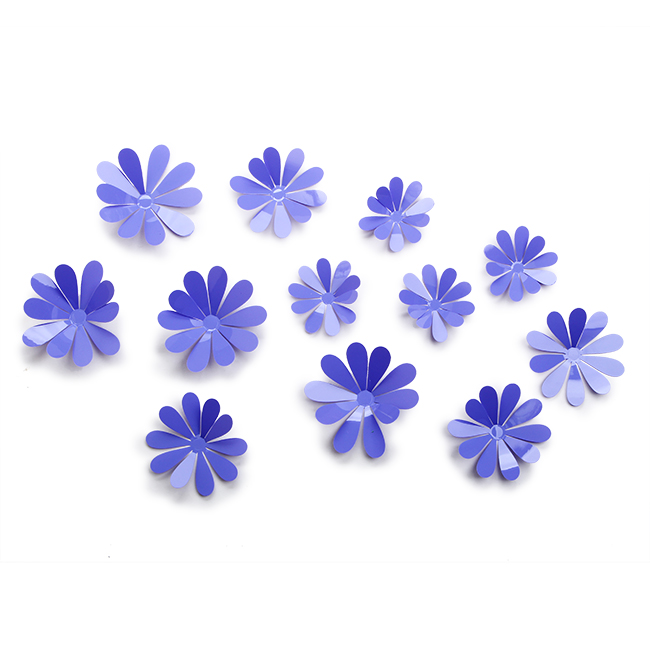 Đáp án: a. Phản ứng.
BÀI TẬP 2: Chọn từ phù hợp nhất
Câu hỏi 1: “Bị cười, không phải mọi người đều…. giống nhau".  
a. Phản ứng.b. Phản xạ.c. Phản đối.d. Phản bác.
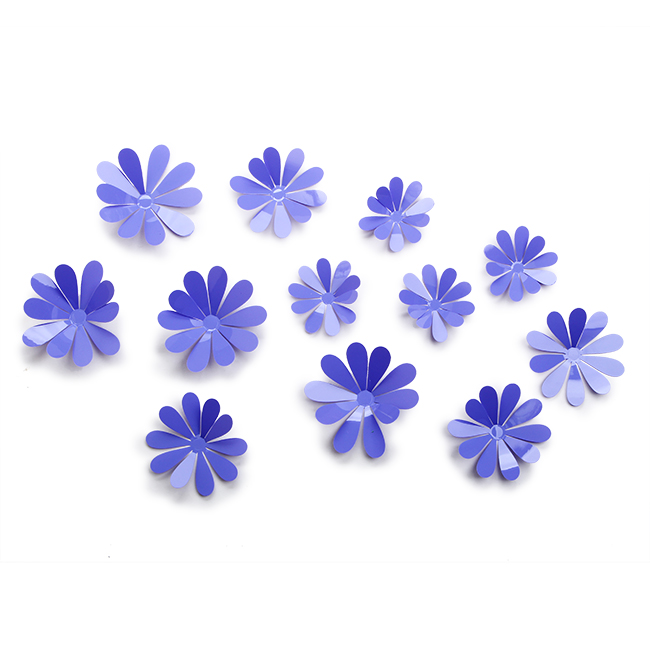 Đáp án: a. Phản ứng.
BÀI TẬP 2: Chọn từ phù hợp nhất
Câu hỏi 3: “Đi đường phải luôn luôn … để tránh xảy ra tai nạn”.
a. Nhìn ngó.b. Dòm ngó.c. Quan sát.d. Ngó nghiêng
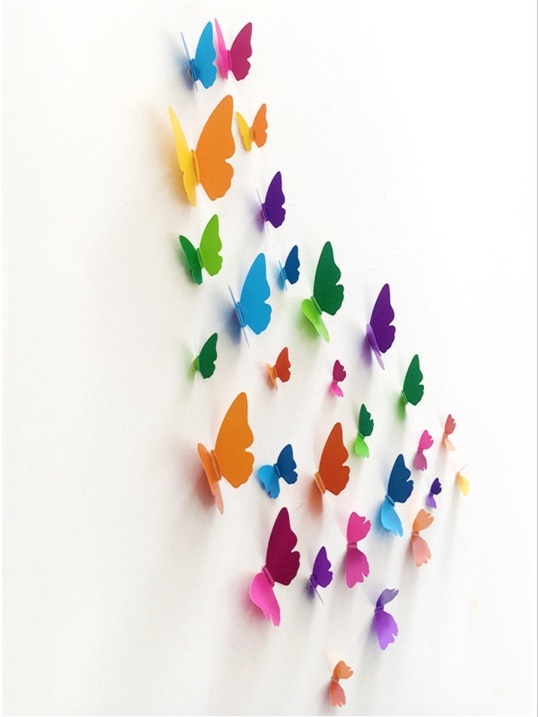 Đáp án: c. quan sát.
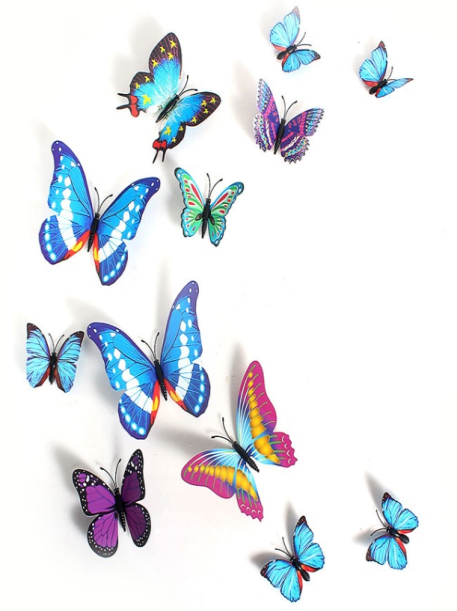 BÀI TẬP 2: Chọn từ phù hợp nhất
Câu hỏi 4: “Ngoài của bản thân, tôi còn được bạn bè, thầy cco thường xuyên khích lệ”.
a. cố sứcb. sức lựcc. tiềm lựcd. nỗ lực
Đáp án: d. nỗ lực
II. Luyện tập:
*Bài tập 3: 
a, cụm từ “giờ đây khi hổi tưởng lại” là trạng ngữ.  Thành phần này thông báo về thời gian xảy ra sự việc. Nếu bỏ trạng ngữ, câu văn sẽ không còn cụ thể, vì không xác định rõ hành động đó xảy ra vào lúc nào.
b, Các hành động không theo trật tự hợp lí như từng xảy ra trong thực tế: đứng lên  trả lời.

c, Các hành động không theo trật tự hợp lí như từng xảy ra trong thực tế: tiến lên  bắt tay (vì bạn J đang ngồi dưới lớp, còn thầy đang trên bục giảng).
16
BÀI TẬP 4:
“Tôi không rõ tại sao cậu lại làm thế; có lẽ cậu thực sự có điều gì đó muốn nhắn nhủ với chúng tôi” 
 có hai vế, vế đầu nêu băn khoăn về một điều chưa rõ, vế sau đưa ra một dự đoán nhằm giải thích cho điều đó.
“Có lẽ cậu thực sự có điều gì đó muốn nhắn nhủ với chúng tôi; tôi không rõ tại sao cậu lại làm thế” 


 lời giải thích lại xuất hiện trước điểu băn khoăn. 

=> Đặt câu thay đổi cấu trúc vào văn bản sẽ thấy không hợp lí.
BÀI TẬP 4:
“Tuy nhiên, đây không phải là điều quá nghiêm trọng, và càng không phải là “căn bệnh” hết cách chữa”.
“Tuy nhiên, đây không phải là “căn bệnh” hết cách chữa
và càng không phải là điều quá nghiêm trọng,”.
Hai vế: điều quá nghiêm trọng và “căn bệnh” hết cách chữa được đặt trong quan hệ tăng tiến, vế sau phải diễn đạt tính chất ở mức cao hơn vế trước.
 Không thể thay đổi thứ tự.
Theo em, bài học về sự khác biệt được rút ra từ văn bản này có phải chỉ có giá trị đối với lứa tuổi học sinh hay không? Vì sao?
NGÔI SAO MAY MẮN
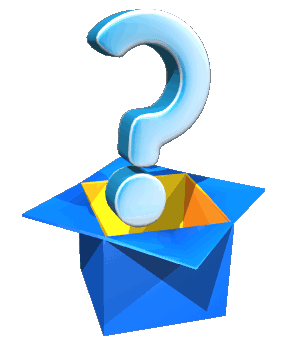 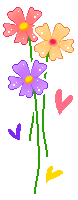 Luật chơi
- Trò chơi này gồm có 6 ngôi sao. Ẩn chứa đằng sau các ngôi sao là những câu hỏi. Thời gian để trả lời cho mỗi câu hỏi là 5 giây. Trả lời đúng các câu hỏi các em sẽ được nhận những phần thưởng. Khi bạn trả lời bị sai, bạn khác có quyền giơ tay xin trả lời, nếu trả lời đúng vẫn được nhận thưởng.
- Điều đặc biệt, trong 6 ngôi sao trên có 2 ngôi sao may mắn, nếu chọn trúng ngôi sao may mắn, các em không phải trả lời mà sẽ nhận thưởng với 1 phần quà may mắn.
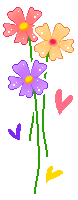 BẠN ĐƯỢC MỘT PHẦN QUÀ GỒM: 
1 CÂY VIẾT + 1 MÓC KHÓA
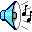 BẠN ĐƯỢC MỘT
PHẦN QUÀ: 
1 QUYỂN VỞ + 1 MÓC KHÓA
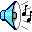 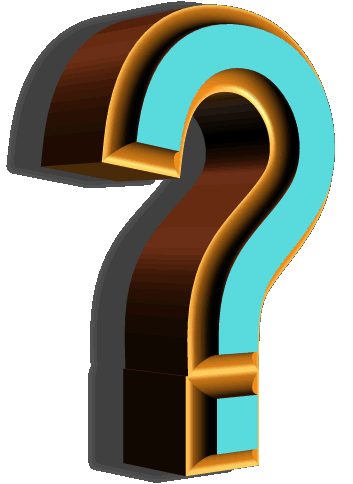 Lí do người viết gọi sự khác biệt do J tạo ra 
là “sự khác biệt có ý nghĩa”:
A        Vì sự khác biệt ấy khiến người khác ngạc nhiên.
B        Vì sự khác biệt ấy tạo nên bởi một cá nhân.
C       Vì sự khác biệt ấy cho thấy nhận thức và bản lĩnh của một cá nhân.
D        Vì sự khác biệt ấy khiến người khác không thể làm theo.
Thái độ của người viết đối với “sự khác biệt có
 ý nghĩa” qua cách thể hiện của J:
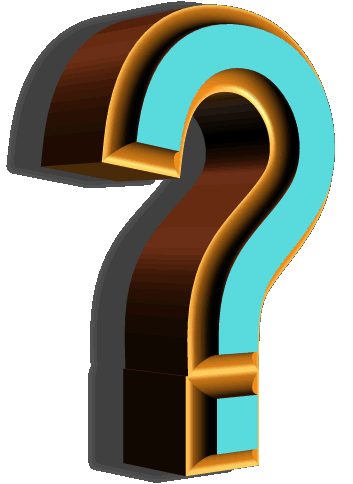 A         Không quan tâm vì không phải là điều mình thích.
B.            Kinh ngạc vì thấy J không giống ai.
C            Xem thường, vì J chẳng có biểu hiện gì nổi bật.
D         Ngạc nhiên và nể phục.
Không thể hoán đổi vị trí của hai từ, vì hai từ này có nghĩa khác nhau.
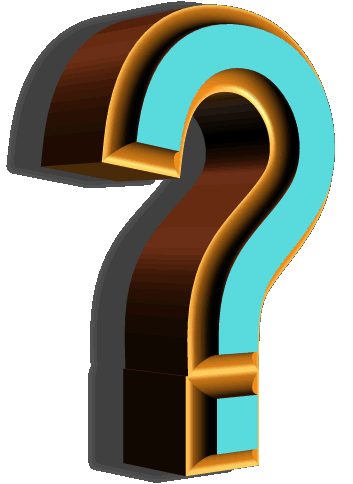 Có thể hoán đổi vị trí của hai từ “nghiêm khắc” và 
“nghiêm túc” ở câu sau được không? Vì sao?
        Từ ánh mắt nghiêm khắc của thầy cô, hãy nghĩ đến 
những khuyết điểm mà ta chưa nghiêm túc sửa chữa.
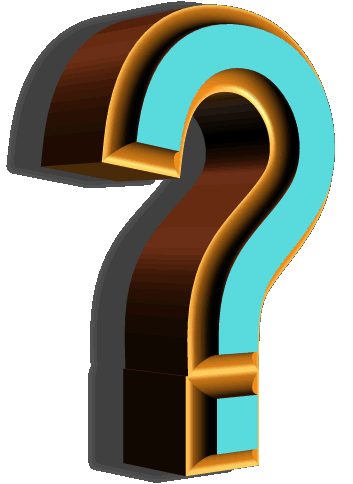 Người viết gọi sự khác biệt do bản thân mình và số đông 
học sinh trong lớp tạo ra là “sự khác biệt vô nghĩa” là vì:
A            Đó là sự khác biệt không có giá trị.
B               Đó là sự khác biệt thường tình.
C               Đó là sự khác biệt có tính chất hài hước
D               Đó là sự khác biệt không nghiêm túc.
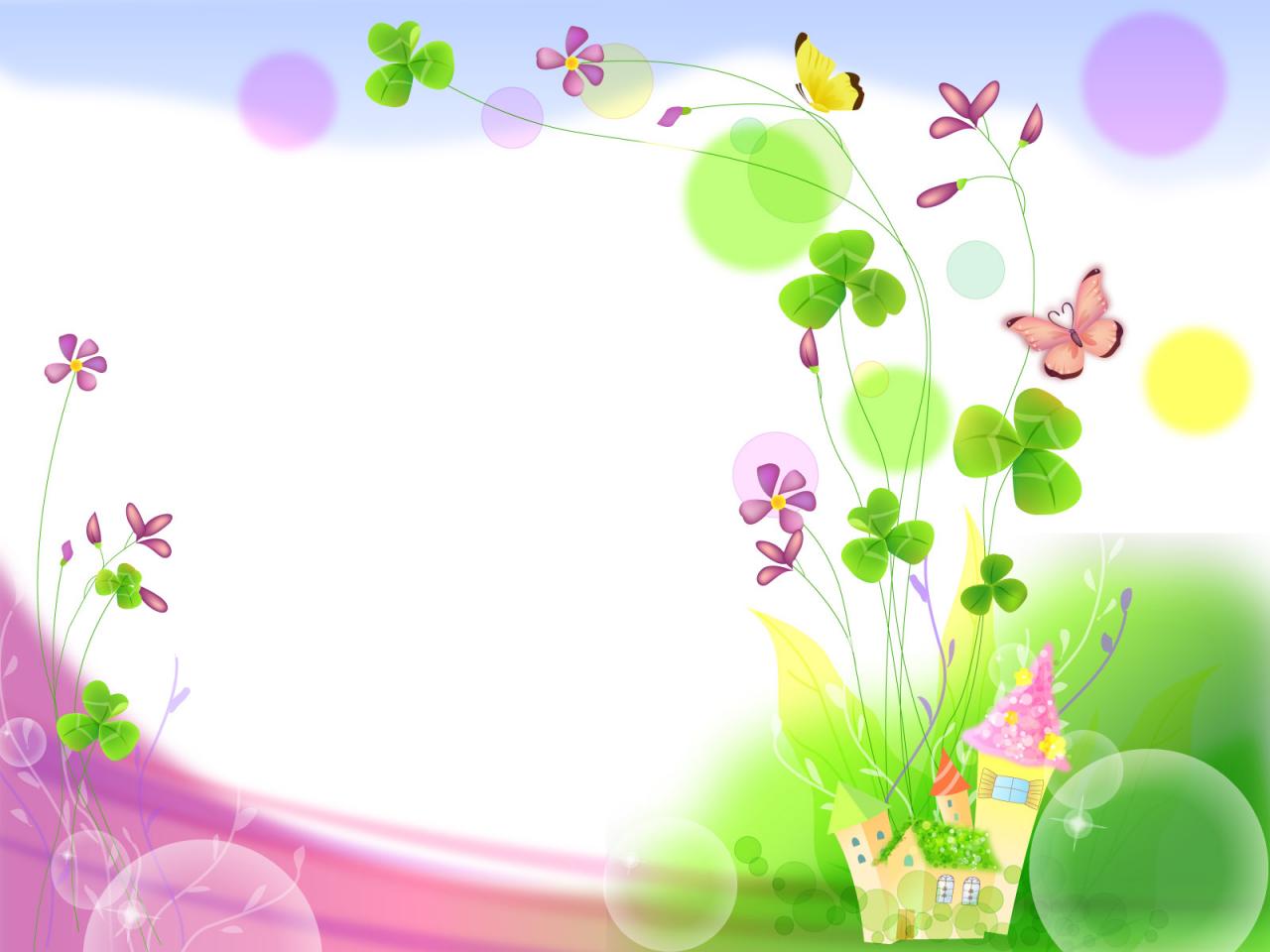 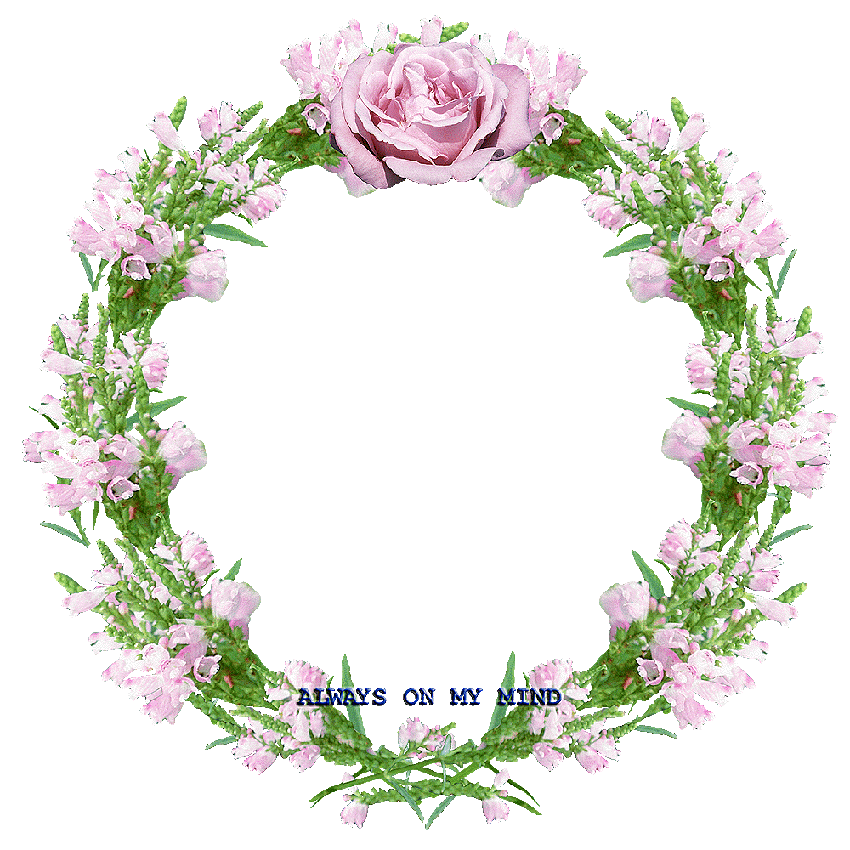 I. Tác giả, tác phẩm:
II. Tìm hiểu chung:
III. Phân tích:
1. Hình ảnh những chiếc xe không kính:
Xin chân thành cảm ơn quý thầy cô và các em học sinh !